UNIVERSIDAD TÉCNICA DEL NORTE
FICAYA
CARRERA DE AGROINDUSTRIA
TEMA DE INVESTIGACIÓN:
RECUBRIMIENTO COMESTIBLE A BASE DE ALOE VERA  (Aloe barbadensis miller)  PARA PAPAYA  (Carica papaya) Y GUAYABA (Psidium guajava)  COMO ALIMENTOS DE IV GAMA.
Autora: Angélica Michelle Jimenes Trujillo
Directora: Dra. Lucía Toromoreno
JUSTIFICACIÓN
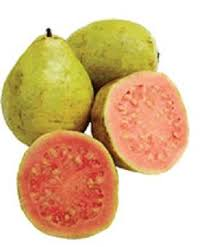 OBJETIVO GENERAL
Evaluar el efecto del recubrimiento comestible a base de  aloe vera (Aloe barbadensis miller) en el  tiempo de vida útil de papaya (Carica papaya) y guayaba (Psidium guajaba) como alimentos de IV gama.
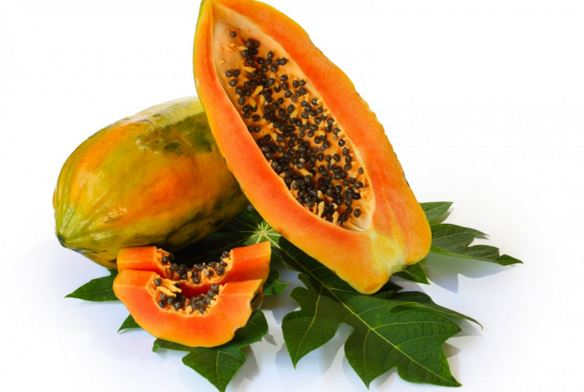 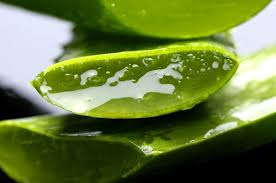 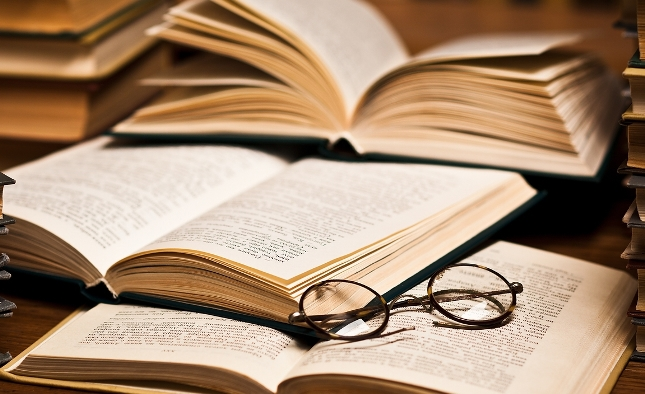 OBJETIVOS Específicos
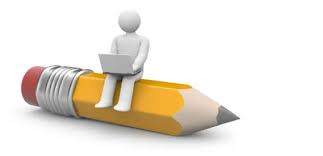 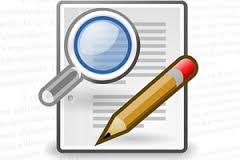 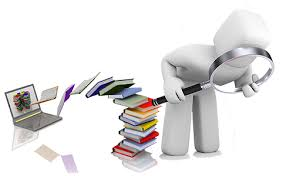 HIPÓTESIS
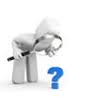 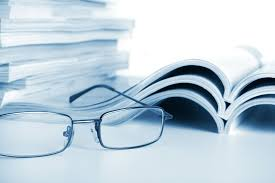 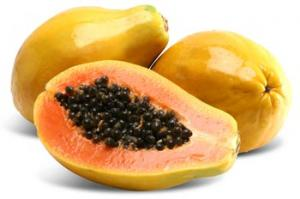 METODOLOGÍA
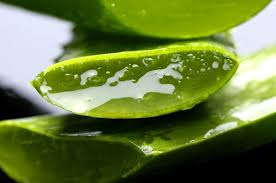 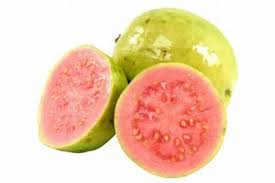 Factores  en  estudio
Los siguientes factores son aplicados  en guayaba y papaya
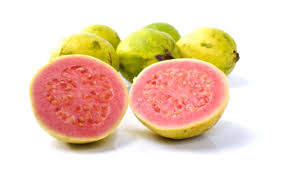 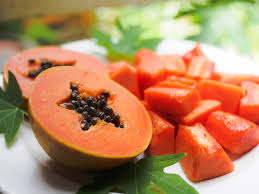 TRATAMIENTOS DE ESTUDIO PARA PAPAYA  Y GUAYABA
Diseño experimental
 
Se utilizó Diseño Completamente al Azar (DCA), con tres repeticiones y 6 tratamientos, en un arreglo factorial A x B, el Factor A concentración del recubrimiento de aloe vera y factor B temperatura de almacenamiento del producto terminado.
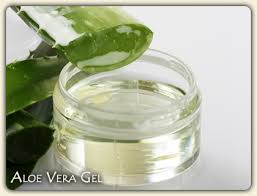 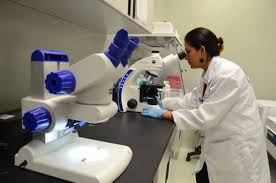 VARIABLES EVALUADAS
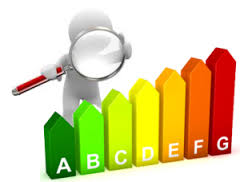 RESULTADOS Y DISCUCIÓN
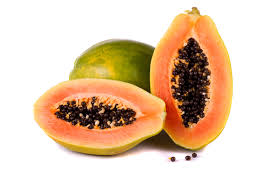 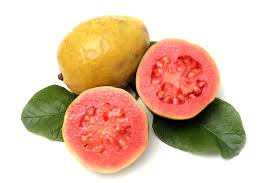 RESULTADOS DE ANÁLISIS EN MATERIA PRIMA PAPAYA Y GAUYABA
ANÁLISIS DEL CONTENIDO DE POLIFENOLES DE LOS RECUBRIMIENTOS COMESTIBLES
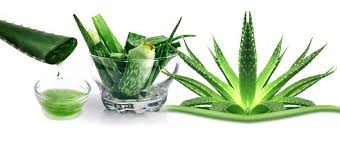 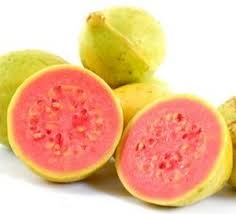 PORCENTAJE DE PESO PERDIDO DE GUAYABA
T5: 2,82%                   T2: 5,36%       CONTROL 1: 4,5 % 
T1: 3,91%                   T4: 5,45%       CONTROL 2: 4,5 % 
T6: 4,95%                   T3: 5,90%
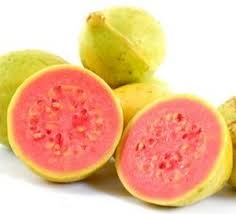 Interacción AxB
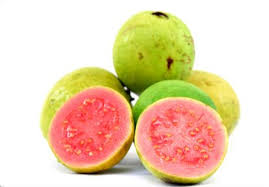 Esta gráfica revela que la combinación del recubrimiento comestible y la temperatura de almacenamiento, influyeron en el porcentaje de pérdida de peso de la guayaba de IV Gama.
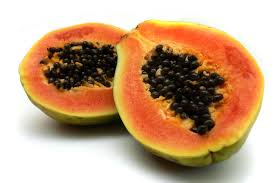 PORCENTAJE DE PESO PERDIDO DE PAPAYA
T6: 1,13%                T1: 2,13%          CONTROL 1: 5,30% 
T2: 1,75%                T5: 2,39%          CONTROL 3: 5,70% 
T3: 1,88%                T3: 2,40%
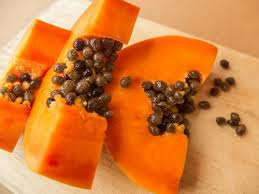 Interacción AxB
PI: 3,98
Esta gráfica  indica que fueron necesarios un porcentaje de aloe vera del 70% y una temperatura de almacenamiento  de 10°C, que son los que demuestran menor pérdida de peso en papaya de IV Gama
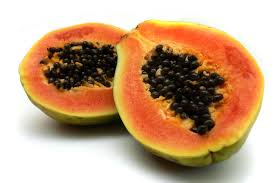 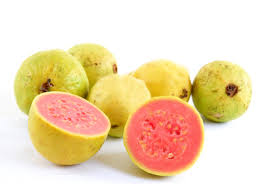 CURVA DE % DE DISMINUCIÓN DE ACIDEZ TITULABLE DE GUAYABA VS DÍAS DE ALMACENAMIENTO
T5: 0,35%                T3: 0,23%          CONTROL 1: 0,28% 
T6: 0,27%                T4: 0,22%          CONTROL 3: 0,26% 
T1: 0,25%                T2: 0,21%
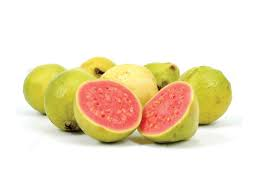 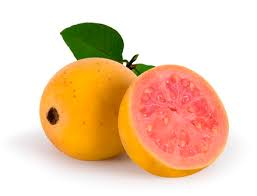 Interacción AxB
Esta gráfica  indica que fueron necesarios un porcentaje de aloe vera del 70% y una temperatura de almacenamiento  de 4°C, que son los que demuestran mayor porcentaje de acidez titulable en guayaba de IV Gama.
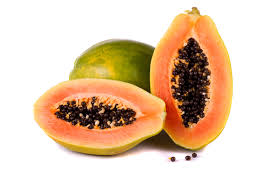 CURVA DE REGISTRO DE ACIDEZ TITULABLE DE PAPAYA VS DÍAS DE ALMACENAMIENTO
T6: 0,15%                T5: 0,24%          CONTROL 1: 0,33% 
T2: 0,1%                  T3: 0,25%          CONTROL 3: 0,30% 
T4: 0,22%                T1: 0,27%
Interacción AxB
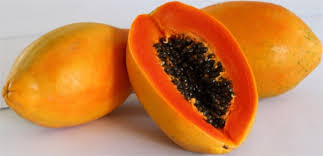 De igual manera indica que fueron necesarios un porcentaje de aloe vera del 70% y una temperatura de almacenamiento  de 10°C, que son los que demuestran menor porcentaje de acidez titulable en papaya de IV Gama.
SÓLIDOS SOLUBLES TOTALES GUAYABA
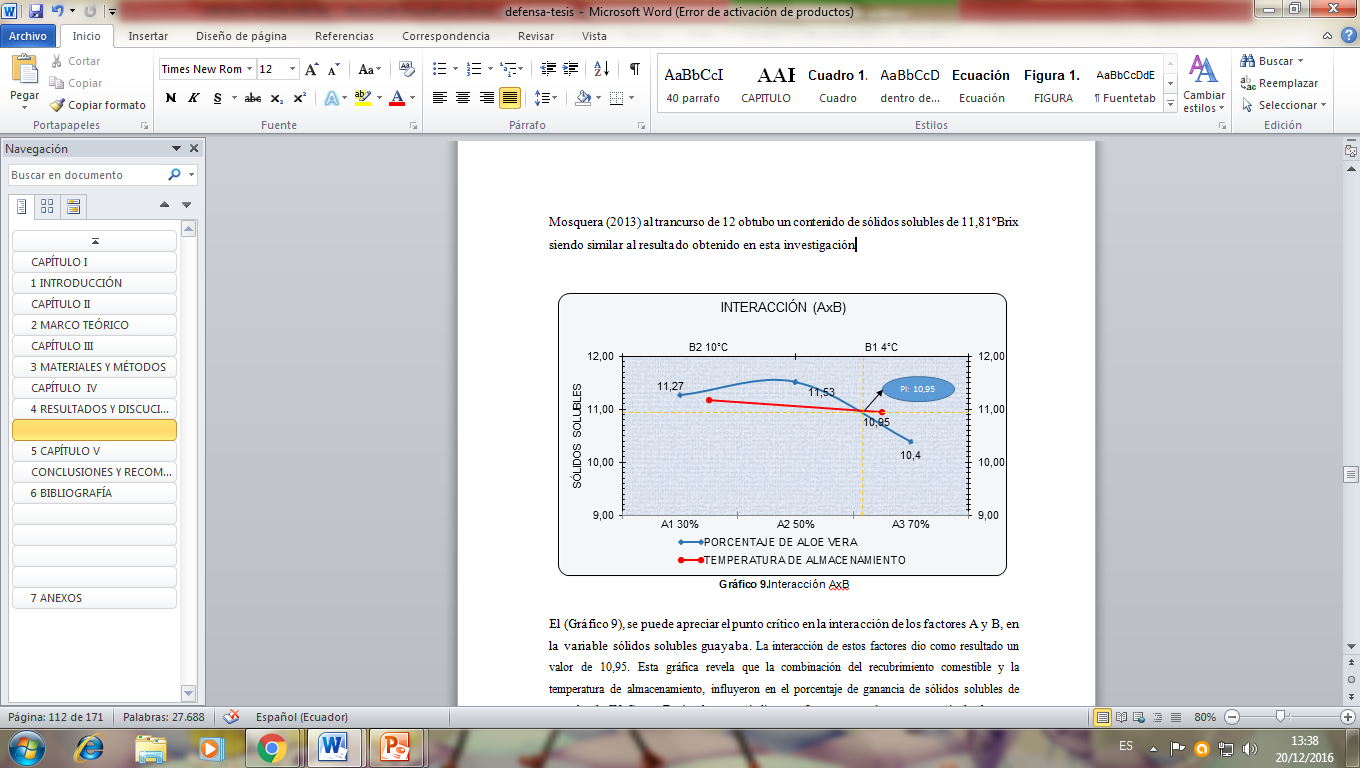 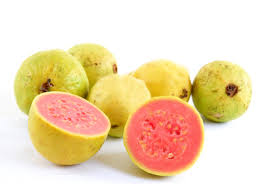 Esta gráfica revela que la combinación del recubrimiento comestible y la temperatura de almacenamiento, influyeron en el porcentaje de ganancia de sólidos solubles de guayaba de IV Gama.
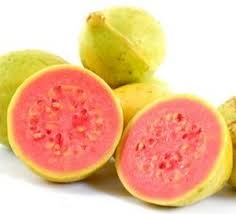 SÓLIDOS SOLUBLES TOTALES PAPAYA
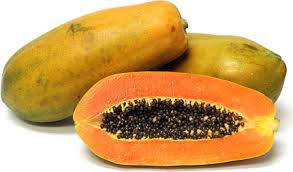 Esta gráfica  indica que fueron necesarios un porcentaje de aloe vera del 70% y una temperatura de almacenamiento  de 10°C, que son los que demuestran menor porcentaje de sólidos solubles papaya de IV Gama.
pH GUAYABA
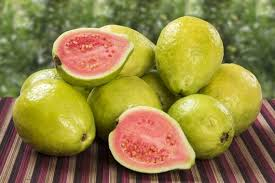 Esta gráfica revela que la combinación del recubrimiento comestible y la temperatura de almacenamiento, influyeron en la variación de pH  guayaba de IV Gama.
pH PAPAYA
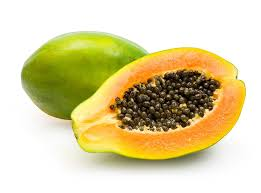 De igual manera indica que fueron necesarios un porcentaje de aloe vera del 70% y una temperatura de almacenamiento  de 10°C, que son los que demuestran un pH menos ácido para papaya de IV Gama.
ÁCIDO ASCÓRBICO GUAYABA
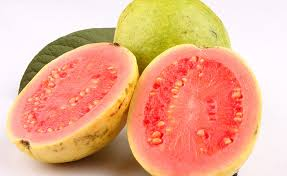 Esta gráfica revela que la combinación del recubrimiento comestible y la temperatura de almacenamiento, influyeron en la conservación de Ácido ascórbico de guayaba de IV Gama.
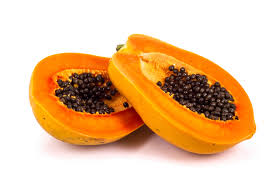 ÁCIDO ASCÓRBICO PAPAYA
COLOR GUAYABA
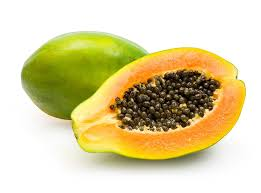 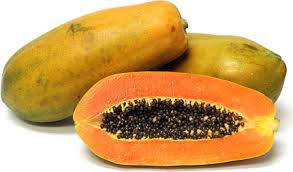 COLOR PAPAYA
evaluación sensorial
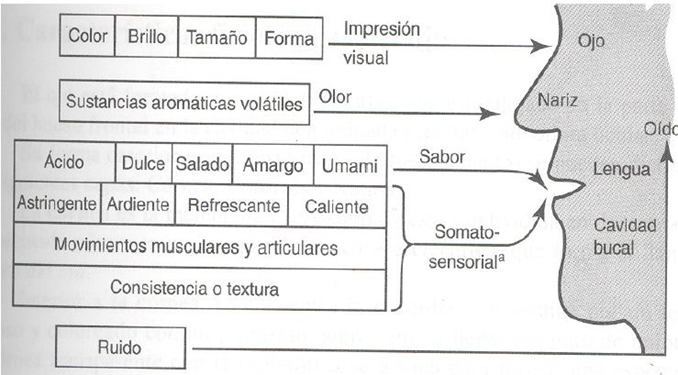 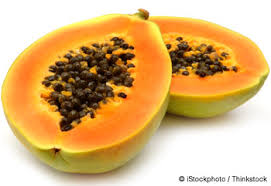 Color Papaya
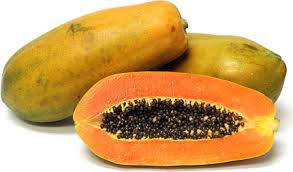 Aroma Papaya
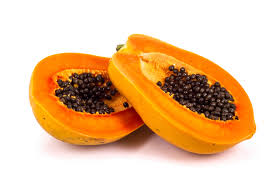 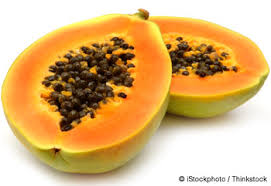 Textura Papaya
Sabor Papaya
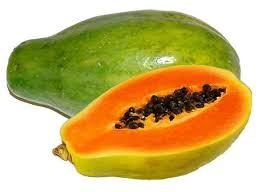 Aceptabilidad Papaya
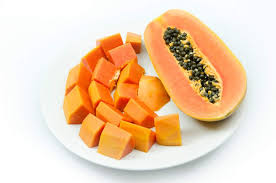 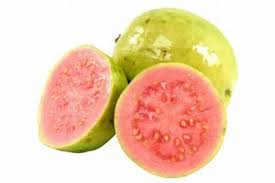 COLOR GUAYABA
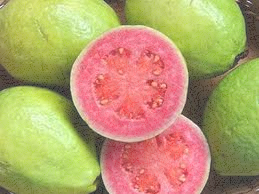 Aroma Guayaba
Textura Guayaba
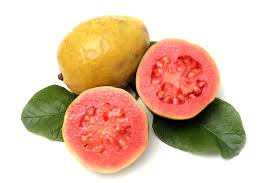 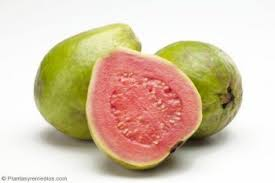 Sabor Guayaba
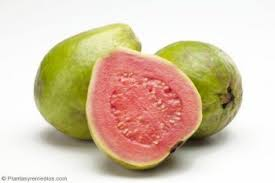 Aceptabilidad guayaba
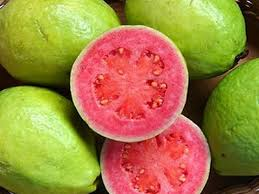 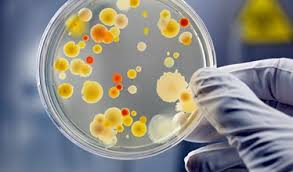 Análisis microbiológico
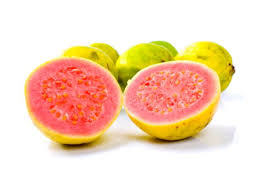 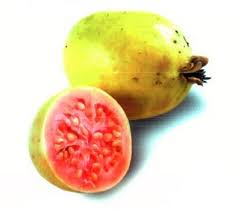 RECUENTO DE MOHOS GUAYABA
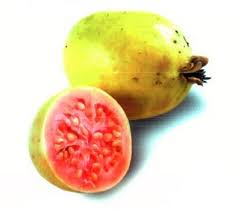 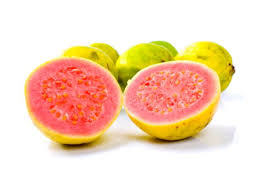 CRECIMIENTO DE LEVADURAS GUAYABA
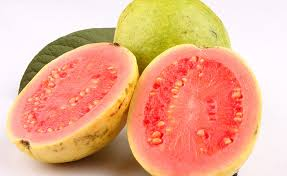 CRECIMIENTO DE MOHOS PAPAYA
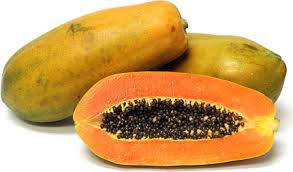 CRECIMIENTO DE LEVADURAS PAPAYA
microbiología
Los recubrimientos comestibles, aparte de actuar como barrera de gases, pueden mejorar la seguridad de los alimentos mediante la inhibición o retraso en el crecimiento de microorganismos, dando un paso más en el concepto de envasado inteligente. La actividad antifúngica del Aloe vera está basada en la supresión de la germinación y la inhibición del crecimiento del micelo, y ha sido  atribuida a la presencia de más de un compuesto activo (saponinas, acemanan y antroquinonas) aunque su mecanismo  específico se desconoce (Martnez-Romero, y otros, 2015).
 
Datos concuerdan con Martnez-Romero, y otros, (2015) quienes aplicaron Aloe vera como recubrimiento comestible en frutas y hortalizas (cereza y uva). Los periodos de conservación fueron de 16 y 21 días, respectivamente, tanto en cerezas como en uvas tratadas con Aloe, vera logró reducir 17 veces la contaminación microbiana generada por mohos y levaduras se redujo la tasa de respiración, se retrasaron las pérdidas de peso y firmeza así como la evolución del color y el incremento en el índice de maduración (relación °Brix/acidez)  (Martnez-Romero et all., 2015).
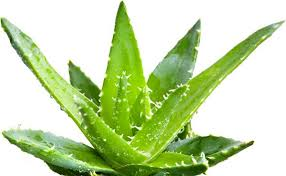 CONCLUSIONES
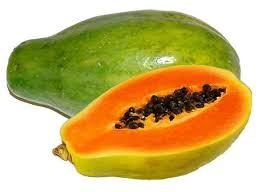 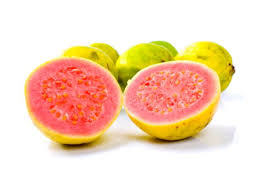 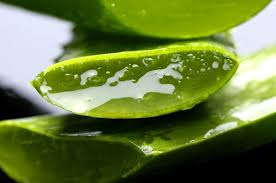 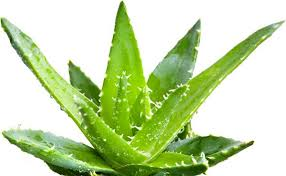 CONCLUSIONES
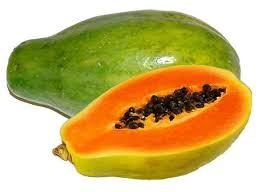 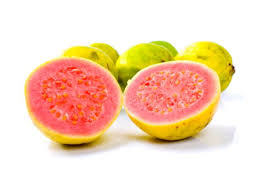 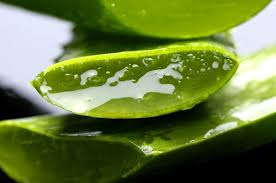 RECOMENDACIONES
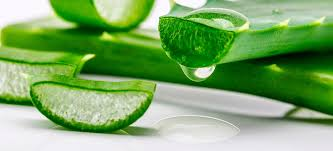 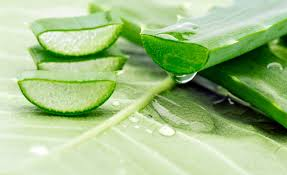